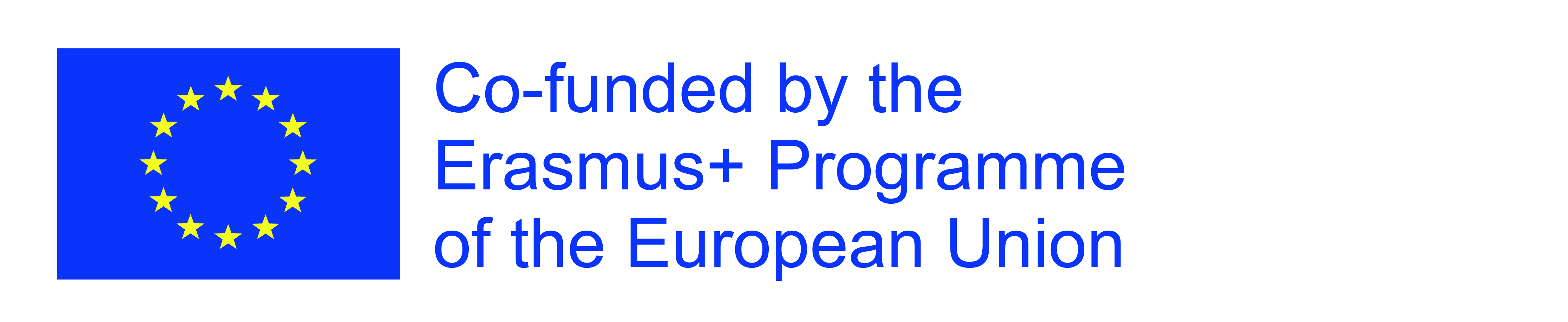 ŠETRITE ELEKTRICKOU ENERGIOU
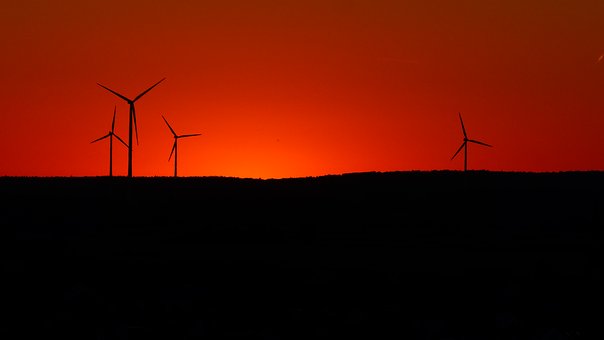 Web Quest URČENÝ PRE PRVÝ ROČNÍK GYMNÁZIÍ na HODINY FYZIKY A INFORMATIKY
Cieľ: uvedomenie si nákladov súvisiacích s používaním elektrického prúdu a motivovanie k jeho šetreniu
PrIPRAVILA: Sabina Folwarska
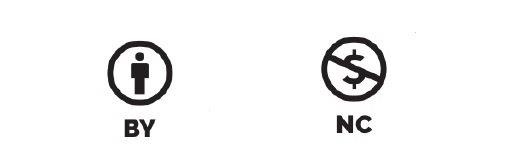 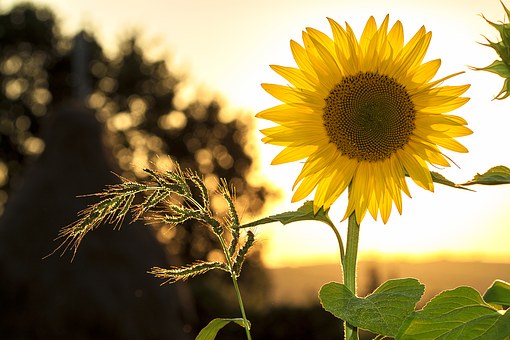 ÚVOD
Zdravím Vás! Počas realizácie tohto WebQuestu sa budeme učiť šetriť elektrickou energiou a zároveň budeme šetriť aj peniaze. Aby sme sa naučili dobre hospodáriť s peniazmi, musíme vedieť, koľko prostriedkov potrebujeme na rôzne oblasti nášho života, napr. na jedlo, na oblečenie, na cestovanie atď.
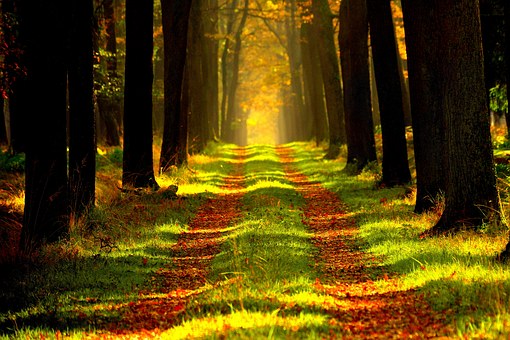 ÚVOD
Ak zistíte koľko stojí elektrická energia využívaná vo Vašich domoch, bytoch a spoznáte spôsoby jej šetrenia, možno budete chcieť sami  múdro využívať elektrické zariadenia.Ušetrené peniaze by ste spolu s rodičmi mohli určiť napr. na super výlet, nákup niečoho, čo potrebujete, na lístky do kina alebo divadla. Možno aj Vy v dospelosti budete mať ekologický a ekonomický prístup k otázke spotreby elektrickej energie.
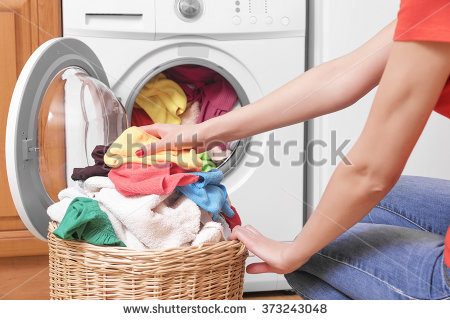 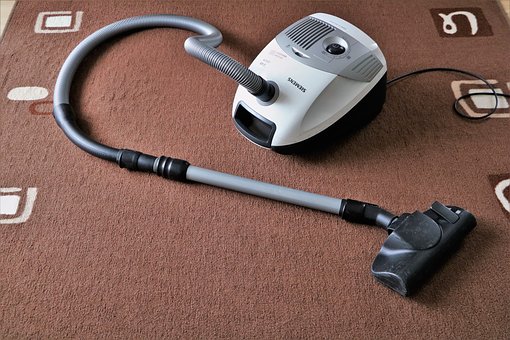 ÚLOHA
Počas realizácie WebQuestu budete pracovať v dvoch skupinách. Vašou úlohou bude príprava filmu, v ktorom budete motivovať svojich kamarátov z druhej skupiny, aby doma šetrili elektrickú energiu.
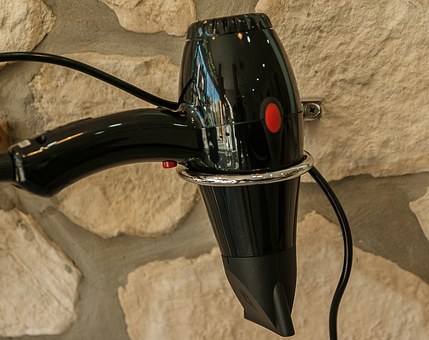 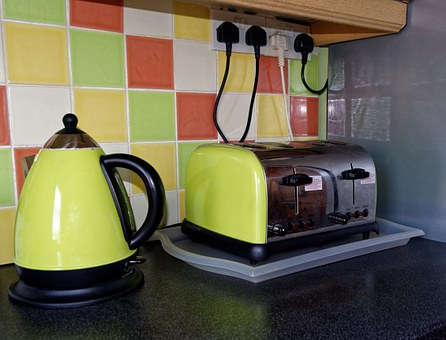 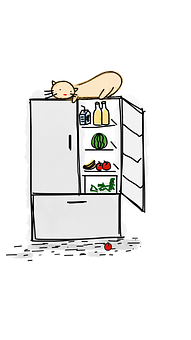 ÚLOHA
Aké nevyhnutné prvky by mal Váš film obsahovať :
Prezentáciu základných elektrických spotrebičov (aký majú príkon, koľko hodín/minút ich v prieme denne využívame, aké sú náklady na energiu, ktorú spotrebujú)
Prezentáciu toho, koľko elektrickej energie spotrebujeme v domácnosti za jeden deň(súčet spotreby energie zariadení, ktoré máme doma).
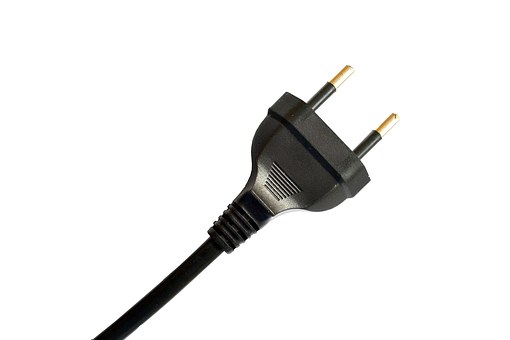 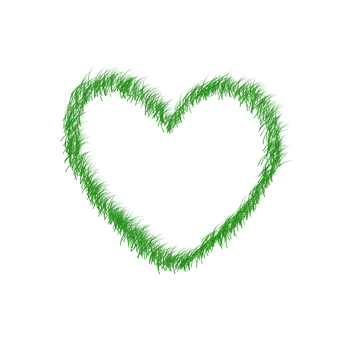 ÚLOHA
Vysvetlenie, prečo sa oplatí šetriť elektrickou energiou,
Spôsoby šetrenia elektrickou energiou,
Nezabúdajte na zaujímavý titul, 
Nezabúdajte na to, že Váš film je určený nepočujúcim osobám,
Na záver budete svoj film prezentovať pred celou triedou , aby ste sa mohli podeliť so svojimi vedomosťami, tvorivosťou, nápadmi a schopnosťami,
Ak učiteľ uzná, že je Váš film veľmi dobrý, môže slúžiť ako didaktická pomôcka pre Vašich kamarátov zo školy.
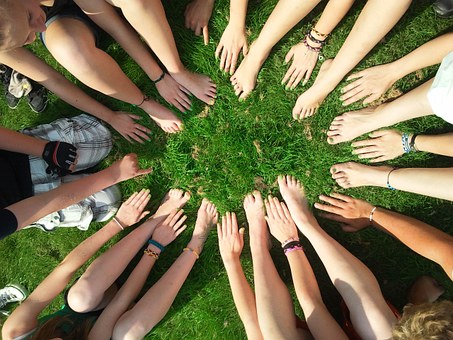 PROCES
Nezabúdajte, že učiteľ bude hodnotiť:
Obsah Vášho filmu ( či súvisí s témou, či ste tému  úplne vyčerpali)
estetickú stránku filmu,
Vaše zaangažovanie pri projekte – na každej etape (v každom týždni). Učiteľ ohodnotí individuálne zaangažovanie, ale tiež schopnosť pracovať v skupine.
PROCES
1. TÝŽDEŇ PRÍPRAVY MATERIÁLOV DO FILMU
Ako bude prebiehať Vaša práca? (po rozdelení do skupín)
Uveďte v tabuľke (sami takúto tabuľku pripravte ručne alebo vytlačte) aké elektrické zariadenia sa nachádzajú vo Vašich domácnostiach, aký majú príkon a koľko času ( v hodinách) ich používate počas dňa.
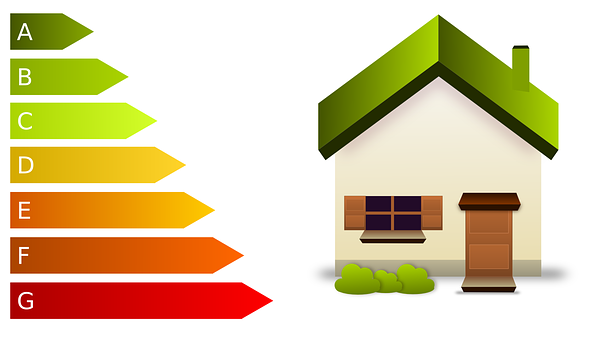 PROCES
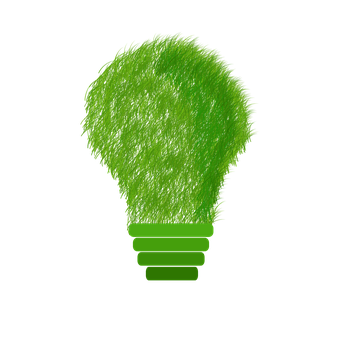 Ďalším krokom bude vypočítanie, koľko elektrickej energie spotrebujú jednotlivé zariadenia. Pripravte ďalšiu tabuľku. Tentoraz uveďte v tabuľke nové zariadenia a vedľa vypočítajte ich spotrebu elektrickej energie  (tabuľku pripravte ručne alebo vytlačte). Spotrebu elektrickej energie vypočítate tak, že vynásobíte príkon časom (koľko hodín denne alebo týždenne je spotrebič zapnutý). Jednotkou spotreby elektrickej energie je kWh.
PROCES
Ak ste už vypočítali koľko elektrickej energie spotrebujú zariadenia, ktoré máte vo svojej domácnosti, nadišiel čas, aby ste vypočítali, koľko za to musíte zaplatiť. V našich výpočtoch prijmite, že 1 kWh energie stojí 0,55 zł.
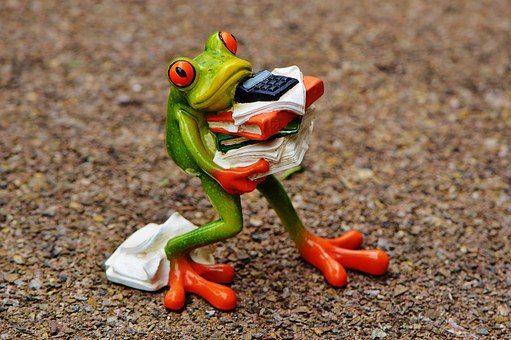 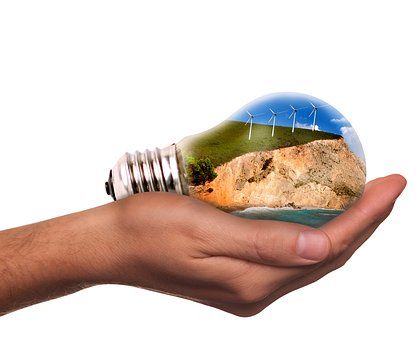 PROCES
2. TÝŽDEŇ  – PRÍPRAVA MATERIÁLOV K FILMU
Teraz sa začneme zaoberať témou: Prečo je potrebné šetriť elektrickú energiu? Na začiatku sa každý na chvíľu zamyslí a uvedie jemu známe dôvody, kvôli ktorým šetríme elektrickú energiu. Na papier si zapíšte Vaše spoločné nápady a až potom hľadajte informácie na internete a doplňte ich na zoznam.
PROCES
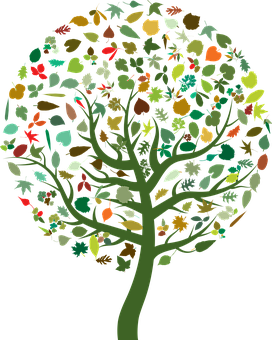 Teraz pre Vami stojí ďalšia úloha. V navrhovaných zdrojových materiálov nájdite odpovede na otázky, ako šetriť elektrickú energiu. Vypíšte si tieto navrhované spôsoby na papier a potom sa snažte predstaviť každú z týchto metód pomocou krátkej pantomimickej scénky, ktorá sa následne stane časťou Vášho filmu.
PROCES
3. TÝŽDEŇ – TVORBA FILMU
Nadišiel čas na prípravu samotného filmu – môžete ho pripraviť pomocou kamery, fotoaparátu alebo telefónnu. Závisí to od toho, aké zariadenie máte k dispozícií. Využite materiály pripravené na predchádzajúcich hodinách. Váš film by mal byť zaujímavý, súvisiaci s témou, vyčerpávajúci ale mal by aj motivovať k šetreniu elektrickou energiou.
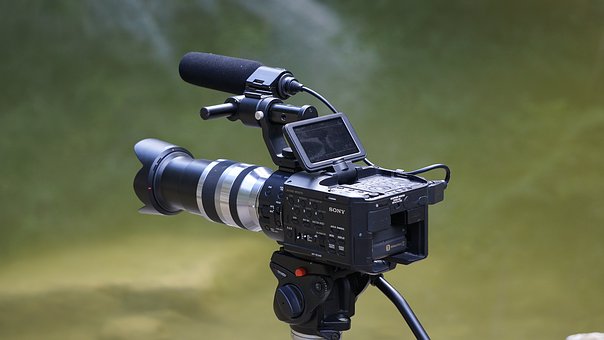 PROCES
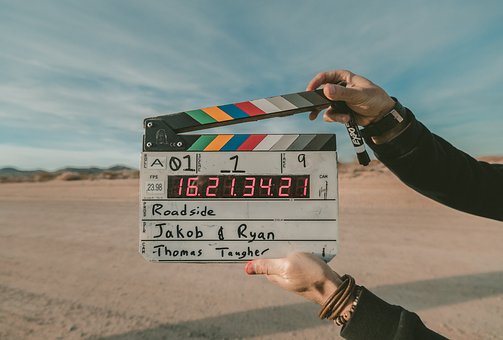 4. TÝŽDEŇ
Konečne nadišiel čas, aby ste mohli prezentovať náš film kamarátom z triedy a učiteľovi. Po ukončení filmu Vám diváci môžu klásť otázky, ktoré sa budú týkať filmu, jeho prípravy a iné otázky súvisiace s prácou na projekte. Buďte otvorení a pripravení
ZDROJE:
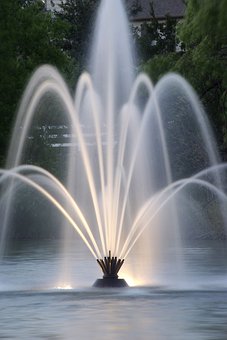 https://www.abek.sk/2017/06/05/21-praktickych-tipov-ako-usetrit-energiu-v-domacnosti/
https://hnonline.sk/expert/508844-10-rad-ako-usetrit-doma-energiu-vypnite-aj-spiace-spotrebice
https://uzitocna.pravda.sk/dom-a-byt/clanok/331531-ako-usetrit-na-elektrine/
https://www.sse.sk/aktuality/komu-platime-za-elektrinu-a-ako-na-nej-usetrit?page_id=7905 
https://www.tatramat.com/blog/setrenie-energie-je-dolezite-a-prospesne-ale-preco 
https://plnielanu.zoznam.sk/minajte-peniaze-s-rozumom-ako-usetrit-na-ucte-za-elektrinu
VYHODNOTENIE
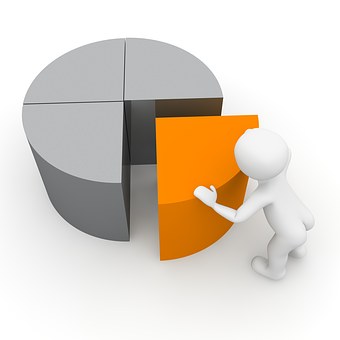 VYHODNOTENIE
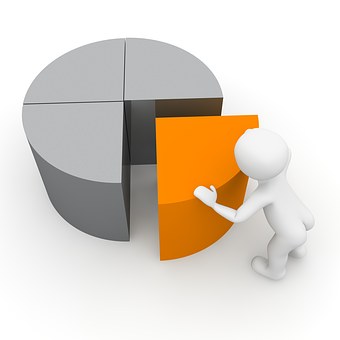 CELKOVÉ OHODNOTENIE
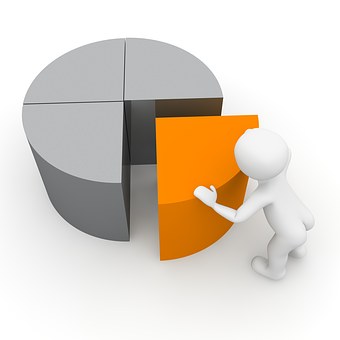 ZÁVER
Povedzte v niekoľkých vetách, či sa Vám hodiny s týmto WebQuestom páčili?  Naučili ste sa niečo nové?
Čo Vás na ňom zaujalo? Čo bolo pre Vás ľahké a čo ťažké?
Cieľom tohto WebQuestu bolo upriamenie pozornosti na to, že máte vplyv na množstvo spotrebovanej energie, a teda na náklady jej využívania.
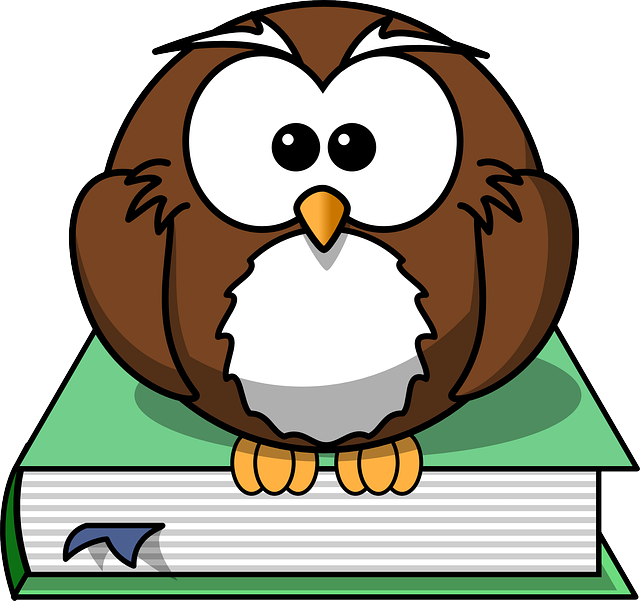 ZÁVER
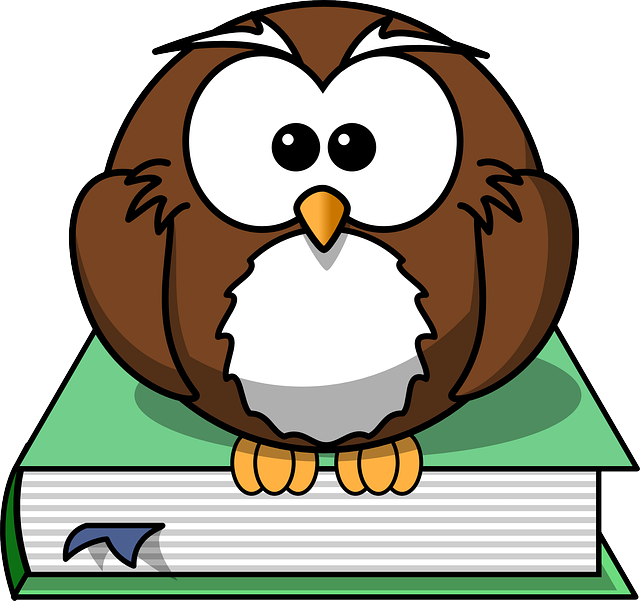 Mohli ste sa dozvedieť, ako šetriť energiu a prečo sa to oplatí robiť.
Učili sme sa tiež spolupracovať v skupine.
Samostatne ste získavali vedomosti, vyhľadávali informácie a spracovávali ich.
Mohli ste vidieť, aké to je pripraviť film na konkrétnu tému.
Mohli ste využiť svoju kreativitu, tvorivosť, schopnosť riešiť problémy.
Vami pripravené filmy budú slúžiť ako didaktická pomôcka pre Vašich kamarátov zo školy.
PRÍRUČKA PRE UČITEĽA
Časový rozvrh navrhovaný v tomto Web Queste by malo byť modifikovaný v závislosti od potrieb, možností a zručností žiakov.
V rámci prípravy na projekt možno dať žiakom domácu úlohu, aby pripravili zoznam elektrických zariadení, ktoré sa nachádzajú v ich domácnosti, informáciu o ich príkone a ako dlho sú počas dňa využívané. Možno žiakom odporučiť, aby túto prácu robili spolu s rodičmi. Prípadne, aby po realizácií toho Web Quest’u informovali rodičov o dosiahnutých výsledkoch. Môže to byť forma vzdelávania dospelých.
Možno tiež vyzvať žiakov, aby sa spolu s celou rodinou snažili v určitom období šetriť prúd. Potom môžu porovnať účty za prúd z obdobia šetrenia s tým, počas ktorého prúd nešetrili. Môžu sa týmto spôsobom presvedčiť, že šetrenie elektrickou energiou má určite zmysel a praktické využitie v každodennom živote.
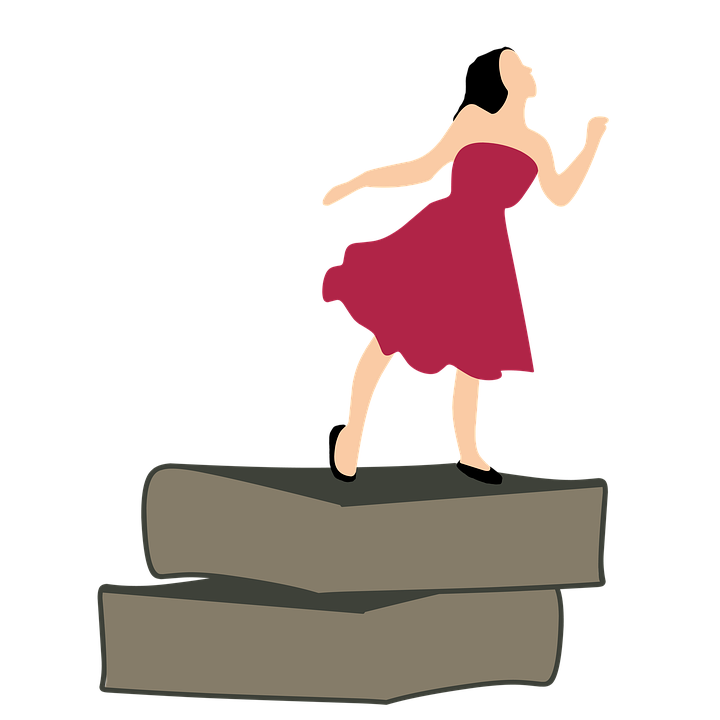 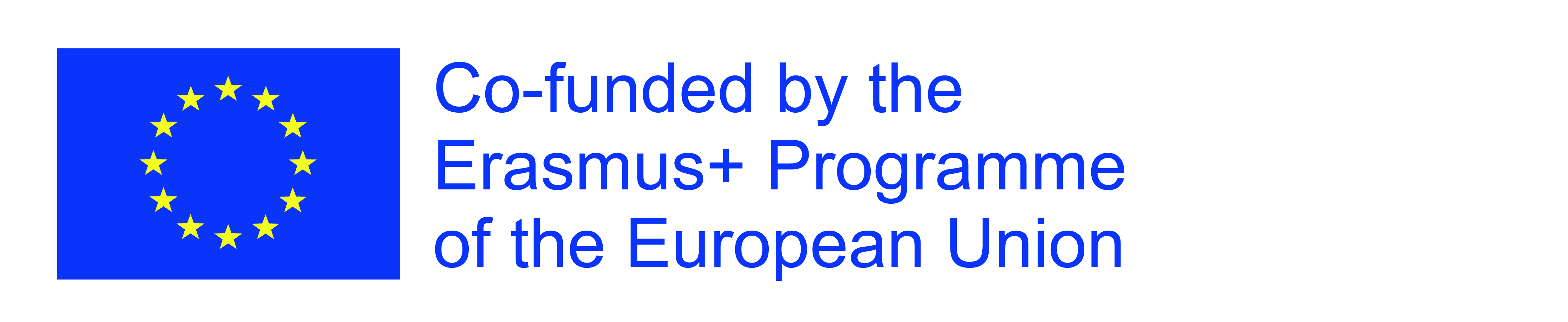 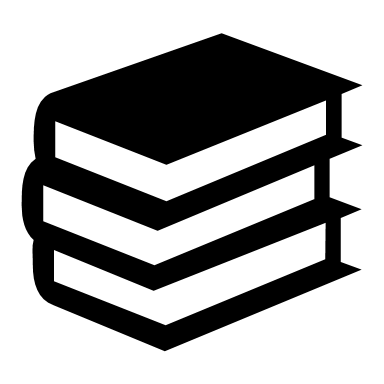 PRÍRUČKA PRE UČITEĽA
Je potrebné zabezpečiť zariadenie na prípravu filmu, pokiaľ žiaci niečo také nemajú.
Učiteľ by mal brat do úvahy individuálne možnosti každého žiaka a pristupovať takým spôsobom aj k hodnoteniu, aby to malo posilňujúci a motivujúci charakter.
Na začiatku projektu by mal učiteľ žiakov efektívne motivovať do práce a počas jeho realizácie pomáhať, usmerňovať, podporovať iniciatívu a tvorivé myslenie, vykračovanie za schémy.
Rozdelenie na skupiny, počet skupín, počet osôb v skupine je potrebné prispôsobiť každej skupine.
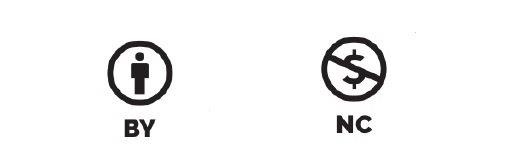